บทที่ 3     ฮาร์ดแวร์ (Hardware)
1
Topic of Chapter
นิยามของฮาร์ดแวร์
ส่วนประกอบของคอมพิวเตอร์ 
หน่วยรับข้อมูลเข้า (Input Unit)
หน่วยประมวลผลกลาง (Central Processing Unit)
หน่วยแสดงผล (Output Unit)
หน่วยความจำหลัก  (Memory Unit)
หน่วยความจำสำรอง (Storage Unit)
อุปกรณ์อื่น ๆ  (Other Device)
2
ฮาร์ดแวร์ คือ ส่วนอุปกรณ์
อุปกรณ์ต่างๆที่ประกอบเป็นเครื่องคอมพิวเตอร์ ที่เราสามารถมองเห็น  และสัมผัสได้
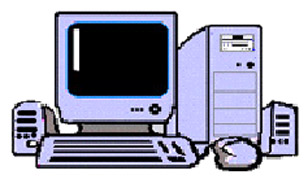 3
Output
Input
CPU
Storage
Memory
ALU
CU
ROM
RAM
Hard Copy
Register
Static
Dynamic
องค์ประกอบของเครื่องคอมพิวเตอร์
Soft Copy
4
องค์ประกอบของเครื่องคอมพิวเตอร์
Central processing Unit
Arithmetic and Logic Unit  
Control Unit
Ouput Unit
Input Unit
Memory Unit
Main Memory
Secondary Memory
5
หน่วยรับข้อมูลเข้า (Input Unit)
ทำหน้าที่รับข้อมูล หรือคำสั่งจากภายนอกเข้าสู่เครื่องคอมพิวเตอร์ เพื่อให้หน่วยประมวลผลกลาง ทำหน้าที่ประมวลผลต่อไป
Central processing Unit
Arithmetic and Logic Unit  
Control Unit
Input Unit
6
อุปกรณ์รับข้อมูลเข้า (Input Devices)
Keyboard
Mouse
Trackball
Touch Pad (Track Pad)
Pointing Stick
Light Pen
Stylus
Joystick ,Wheel
Microphone
Scanner
Digital Camera
Video PC Camera
Digitizer
Terminal
7
Keyboard
ทำหน้าที่ นำข้อมูล หรือตัวอักษรต่างๆ เข้าสู่คอมพิวเตอร์ โดยที่ภายในจะมีแผงวงจรเพื่อแปลงตัวอักษรที่ผู้ใช้กดให้เป็นรหัส ACSII  เพื่อให้เครื่องสามารถแปลความหมายได้
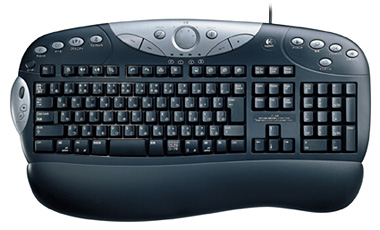 Keyboard
8
Functions Key
Toggle Key
Character Key
ส่วนประกอบของ Keyboard
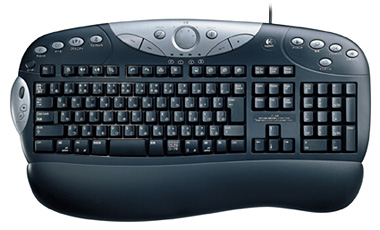 Number Key
9
Arrow Key
Keyboard ในประเภทต่าง ๆ
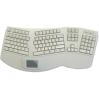 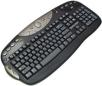 Ergonomic Keyboard
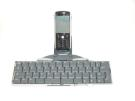 Cordless Keyboard
Keyboard สำหรับ Palm/PDA
10
Mouse
ทำหน้าที่ ควบคุมการเคลื่อนที่ของตัวชี้ตำแหน่ง (Pointer) และเป็นตัวกำหนดตำแน่งของ Cursor เมื่อต้องการพิมพ์ข้อความ
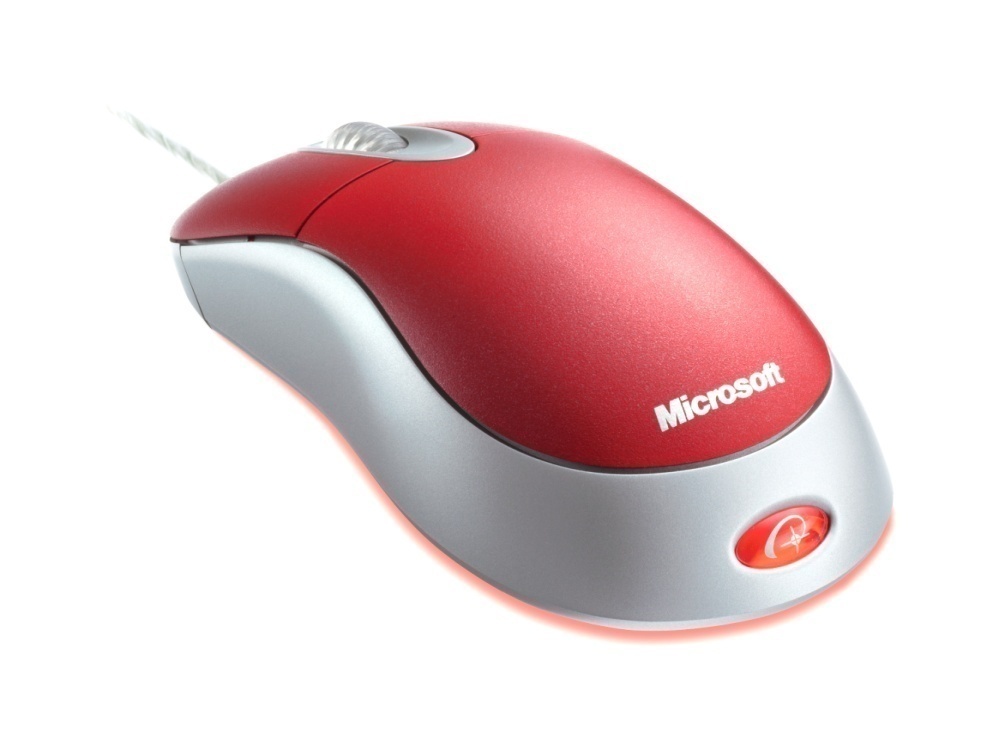 11
ประเภทของ Mouse
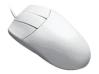 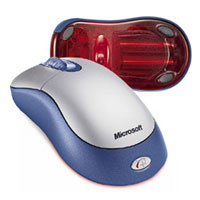 Mechanical Mouse
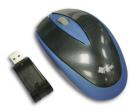 Optical Mouse
12
Wireless Mouse
Trackball
มีลักษณะคล้ายกับ Mouse แต่จะมีลูกบอลอยู่ข้างบน เพื่อให้ผู้ใช้เลื่อน Pointer จากลูกบอลนี้โดยไม่จำเป็นต้องเคลื่อนที่
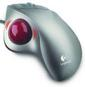 Trackball
13
Touch Pad
ใช้สำหรับควบคุมการเคลื่อนที่ของ Pointer โดยการใช้นิ้วมือสัมผัสไปมา จะพบมากใน Notebook
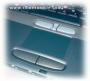 Touch Pad
14
Pointing Stick
รูปร่างจะคล้ายยางลบดินสอติดอยู่บนแป้น Keyboard ของ Notebook จะใช้วิธีการกดที่ปุ่มในทิศทางที่ต้องการ  เพื่อควบคุมการเคลื่อนที่ของ Pointer
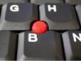 Pointing Stick
15
Light Pen
รูปร่างคล้ายปากกา จะใช้แสงในการส่งข้อมูล หรือระบุตำแหน่ง บางรุ่นจะต้องใช้คู่กับ Monitor ที่ออกแบบมาเป็นพิเศษ
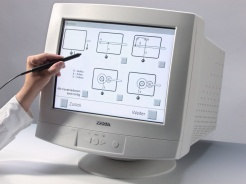 Light Pen
16
Stylus
มีลักษณะคล้ายปากกาทั่วไป ใช้สำหรับเขียนข้อความหรือวาดเส้นตามบริเวณหรือพื้นผิวที่กำหนดไว้ให้ มักจะพบใน Palm PDA หรือ Handheld
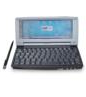 Stylus
17
Joystick ,Wheel
ใช้ควบคุมวัตถุที่ปรากฏอยู่บนจอภาพ ส่วนใหญ่จะใช้กับการเล่นเกม ในประเภทต่าง ๆ
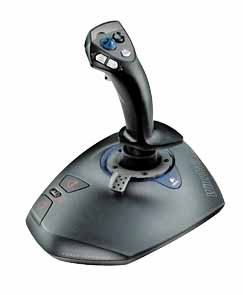 Joystick
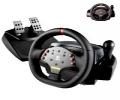 Wheel
18
Microphone
เป็นอุปกรณ์นำเสียงที่เป็นสัญญาณ Analog เข้าสู่ Computer และจะถูกแปลงเป็นสัญญาณ Digital ที่ Sound Card  โดยใช้หลักการ Sampling
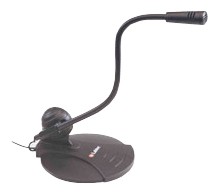 Microphone
19
Scanner
เป็นอุปกรณ์ที่ใช้ในการนำรูปภาพ หรือข้อความต่าง ๆ เข้าสู่คอมพิวเตอร์ โดยข้อมูลหรือรูปภาพเหล่านั้นจะถูกจัดเก็บอยู่ในรูปแบบที่คอมพิวเตอร์เข้าใจได้
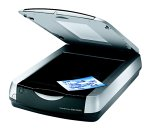 Scanner
20
ประเภทของ Scanner
Optical Scanner
Optical Reader
21
Optical Scanner
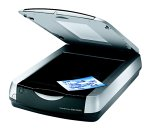 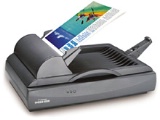 Flatbed Scanner
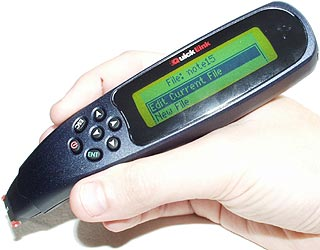 Sheet-Fed Scanner
22
Hand-held Scanner
Optical Reader
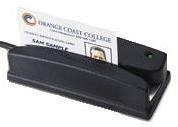 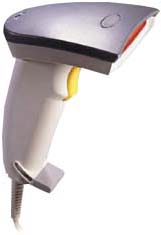 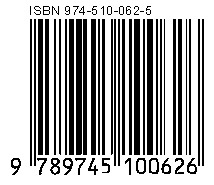 23
Digital Camera
เป็นอุปกรณ์นำเข้าข้อมูลที่เป็นรูปภาพ หรือวีดิโอ โดยจะจัดเก็บอยู่ในรูปของสัญญาณ Digital แทนการบันทึกลง Film หรือม้วนเทป VHS
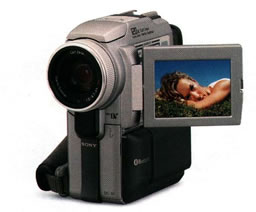 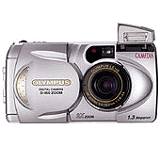 24
Video Pc Camera
เป็นกล้อง VDO ที่ใช้กับเครื่องคอมพิวเตอร์ เพื่อนำข้อมูลเข้าสู่เครื่อง นิยมใช้ทำ Web cam หรือ Video Telephone Call ผ่าน Internet
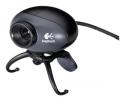 Video Pc Camera
25
Digitizer
เป็นอุปกรณ์นำข้อมูลเกี่ยวกับพิกัดแผนที่เข้าสู่เครื่องคอมพิวเตอร์ โดยจะทำการแปลงข้อมูลดังกล่าวให้อยู่ในรูปแบบ Digital เพื่อใช้ในการประมวลผล
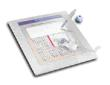 Digitizer
26
Touch Screen
ทำหน้าที่ในการนำข้อมูลเข้าผ่านทางปลายนิ้วมือ หรือสิ่งที่สัมผัสผ่านทางหน้าจอตามตำแหน่งที่ผู้ใช้สัมผัสลงไป
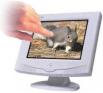 Touch Screen
สัมผัสในตำแหน่งที่ต้องการ
27
หน่วยประมวลผลกลาง (CPU)
ทำหน้าที่ปฏิบัติงานตามคำสั่งที่ปรากฏอยู่ในโปรแกรม ประกอบด้วย 2 หน่วยย่อย
		1. หน่วยคำนวณเลขคณิต และตรรกวิทยา (ALU)
		2. หน่วยควบคุม (CU)
28
หน้าที่ของหน่วยประมวลผลกลาง
1. อ่านและแปลคำสั่งที่เขียนไว้ในโปรแกรม
2. ประมวลผลตามคำสั่งที่เขียนไว้ในโปรแกรม
3. รับส่งข้อมูลโดยติดต่อกับหน่วยความจำภายในเครื่อง
4. ติดต่อรับส่งข้อมูลกับผู้ใช้ โดยผ่านหน่วยรับข้อมูล และหน่วยแสดงผล
5. ย้ายข้อมูลและคำสั่งจากหน่วยหนึ่งไปยังอีกหน่วยหนึ่ง
29
หน่วยประมวลผลกลาง (CPU)
CU                               ALU
(2)                                  (3)
                          (1)                                  (4)
      หน่วยความจำ              หน่วยความจำ
แปลความหมาย
ประมวลผล
หน่วยนำข้อมูลเข้า
ส่งข้อมูลและ
โปรแกรมเข้าสู่หน่วย
ความจำ
หน่วยนำข้อมูลออก
ส่งผลลัพธ์จากการ
ประมวลผลจากหน่วย
ความจำออกแสดง
อ่านคำสั่งจาก
เก็บผลลัพธ์ลง
I-Time
E-Time
หน่วยความจำ
หน่วยเก็บข้อมูลสำรอง
เก็บข้อมูลและโปรแกรมเพื่อเตรียมส่งให้กับหน่วยความจำหรือ
รับข้อมูลหรือโปรแกรมจากหน่วยความจำเข้ามาเก็บไว้
รูปแสดงขั้นตอนการทำงานของ CPU ในการประมวลผลคำสั่ง 1 คำสั่งในโปรแกรม
30
หน่วยประมวลผลกลาง (CPU)
CU                               ALU
(2)                                  (3)
                          (1)                                  (4)
      หน่วยความจำ              หน่วยความจำ
แปลความหมาย
ประมวลผล
หน่วยนำข้อมูลเข้า
ส่งข้อมูลและ
โปรแกรมเข้าสู่หน่วย
ความจำ
หน่วยนำข้อมูลออก
ส่งผลลัพธ์จากการ
ประมวลผลจากหน่วย
ความจำออกแสดง
อ่านคำสั่งจาก
เก็บผลลัพธ์ลง
I-Time
E-Time
Resistor /  Cache Memory
หน่วยความจำหลัก
หน่วยเก็บข้อมูลสำรอง
เก็บข้อมูลและโปรแกรมเพื่อเตรียมส่งให้กับหน่วยความจำหรือ
รับข้อมูลหรือโปรแกรมจากหน่วยความจำเข้ามาเก็บไว้
31
ALU
ประกอบด้วยวงจรทางไฟฟ้าที่ทำหน้าที่ 2 อย่าง คือ
1. การดำเนินงานเชิงเลขคณิต (Arithmetic Operation)
		ทำหน้าที่ในการคำนวณ อันได้แก่ การบวก ลบ คูณ หาร
32
ALU
2. การดำเนินงานเชิงตรรกวิทยา (Logical Operation)
		ทำหน้าที่ในการเปรียบเทียบระหว่างข้อมูล โดยมีการทดสอบตามเงื่อนไขมากกว่า น้อยกว่า เท่ากับ ซึ่งการปฏิบัติ งานของคอมพิวเตอร์จะขึ้นอยู่กับผลลัพธ์ของการเปรียบเทียบนั้น
33
ALU
ทำหน้าที่สั่งงานและประสานงานการดำเนินการทั้งหมดของระบบ
- ติดต่อสื่อสารกับ ALU และหน่วยความจำหลัก
- ตัดสินใจในการนำข่าวสารใดเข้าออกจากหน่วยความจำหลัก
- กำหนดเส้นทางการส่งข่าวสารจากหน่วยความจำไปยัง ALU และจาก ALU
  ไปยังหน่วยความจำหลัก
- มีหน่วยที่ทำหน้าที่ในการถอดรหัสว่าจะให้เครื่องคอมพิวเตอร์ทำอะไร
- ควบคุมการถอดรหัสให้เป็นไปตามขั้นตอนการทำงาน เพื่อให้ได้ผลลัพธ์
  ออกมา
34
Control Unit
ควบคุมดูแลกลไกการทำงานของระบบคอมพิวเตอร์
ควบคุมลำดับขั้นตอนของการประมวลผล และการทำงานของอุปกรณ์ต่าง ๆ ภายใน CPU
ควบคุมการประสานงานระหว่าง CPU กับ Input Unit และ CPU กับ Output Unit
35
รีจิสเตอร์ (Register)
แหล่งที่ใช้เก็บข้อมูลชั่วคราวซึ่งมีลักษณะคล้ายกับหน่วยความจำ แต่มันจะถูกแยกออกมาจากหน่วยความจำต่างหาก 
            รีจิสเตอร์จะเป็นแหล่งเก็บข้อมูลแบบพิเศษที่ทำให้ CPU สามารถดึงข้อมูลไปใช้งานได้เร็วกว่าหน่วยความจำธรรมดา โดยรีจิสเตอร์จะอยู่ภายในหน่วยประมวลผลกลาง และจะถูกจัดการและควบคุมโดยหน่วยควบคุม ซึ่งจะใช้เป็นแหล่งเก็บข้อมูลและคำสั่งภายในโปรแกรมที่จะถุกนำมาประมวลผล
36
รีจิสเตอร์ (Register)
- Accumulator Register เป็นรีจิสเตอร์ที่ทำหน้าที่เก็บผลลัพธ์จากการ 
    คำนวณ
- Instruction Register  เป็นรีจิสเตอร์ที่ทำหน้าที่เก็บคำสั่งในโปรแกรม
     ที่กำลังจะถูกประมวลผล
- Address Register เป็นรีจิสเตอร์ที่ทำหน้าที่เก็บที่อยู่ (Address) ของคำสั่งหรือชิ้นข้อมูลที่ถูกเก็บอยู่ในหน่วยความจำ ซึ่งที่อยู่นั้นจะเป็นการระบุว่าคำสั่งหรือข้อมูลนั้นถูกเก็บอยู่ที่ตำแหน่งใดในหน่วย  ความจำ
37
รีจิสเตอร์ (Register)
- Storage Register เป็นรีจิสเตอร์ที่ใช้เก็บข้อมูลที่ถูกส่งเข้ามาจาก  
       หน่วยความจำ หรือผลลัพธ์จากการประมวลผลที่ถูกส่งไปเก็บยัง 
        หน่วยความจำ
	- General-purpose Register เป็นรีจิสเตอร์ที่ใช้ทำงานหลายอย่าง แล้ว   
       แต่โปรแกรมจะเรียกใช้
38
หน่วยแสดงผล (Output Unit)
ทำหน้าที่ในการแสดงผลลัพธ์ที่ได้จากการประมวลผล ซึ่งอาจแสดงอยู่ในรูปของตัวอักขระ ข้อความ ตัวเลข ภาพกราฟิก เสียง และอาจแสดงผลผ่านทาง Monitor Printer หรือ Speaker
39
ประเภทของ Output
Hard Copy (แสดงผลข้อมูลแบบถาวร) 

Soft Copy (แสดงผลข้อมูลแบบชั่วคราว)
40
อุปกรณ์แสดงผล (Output Devices)
Monitor
Printer
Plotters
Projector
Speaker
Headphone
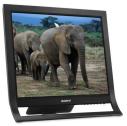 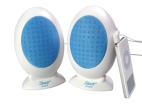 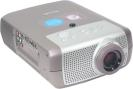 41
Monitor
ทำหน้าที่นำผลลัพธ์ที่ประมวลผลเสร็จแล้ว ซึ่งอาจอยู่ในรูปของข้อความ รูปภาพ ภาพกราฟิก หรือ Multimedia มาแสดงในลักษณะ Soft Copy
42
Type of Monitor
Cathode Ray Tube : CRT	
Liquid Crystal Display : LCD
Touch Screen
Gas Plasma Monitor
43
Cathode Ray Tube : CRT
ลักษณะคล้ายจอโทรทัศน์ 
มีหลอดภาพเป็นแก้วขนาดใหญ่
ใช้สัญญาณ Analog ในการสร้างภาพ
การแสดงของภาพจะเกิดจาก จุด (Pixel) เรียงต่อ ๆ กัน
แสดงภาพแบบ 2 มิติ
ราคาถูก
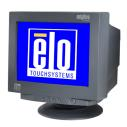 CRT
44
Liquid Crystal Display : LCD
ลักษณะจอแบน บาง และเบากว่า CRT
ใช้ Liquid Crystal แทนหลอดภาพ
การแสดงผลจะแปลงจากสัญญาณ Analog จาก VGA Card เป็น Digital ก่อนแล้วจึงแสดง
ราคาแพง
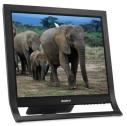 LCD
45
Touch Screen
Touch Screen ถือว่าเป็นอุปกรณ์ที่ทำหน้าที่ได้ทั้ง Input Unit และ Output เพราะสามารถแสดงผล และรอรับข้อมูลเข้าหลังจากที่ได้มีการสัมผัสบริเวณพื้นผิวที่หน้าจอ
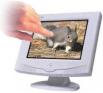 Touch Screen
ในส่วนของการแสดงผล
46
Gas Plasma Monitor
เป็นจอภาพที่แสดงขนาดใหญ่
ขนาดบาง เบา สามารถติดผนังได้
ใช้ Gas Plasma พลังงานจากแรงดันไฟฟ้า หรือ รังสีอัลตราไวโอเลต ในการแสดงผล
ให้ความละเอียดในการแสดงผลสูงกว่าจอทุกชนิด
ราคาแพง
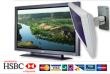 47
Printer
ทำหน้าที่ในการนำผลลัพธ์ที่ประมวลผลได้ มาแสดงผลในกระดาษ แผ่นใส ในรูปแบบของข้อความ ภาพ หรือกราฟิก   ต่าง ๆ โดยผลลัพธ์ที่ได้จะจัดอยู่ในรูปของ Hard Copy
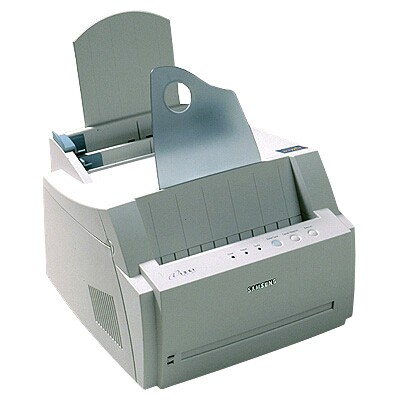 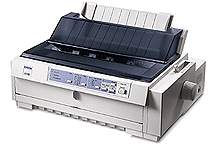 48
Type of Printer
Impact Printer
Non-Impact Printer
49
Impact Printer
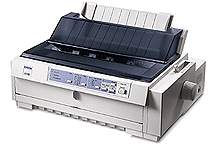 เป็นเครื่องพิมพ์แบบตกกระทบ
ใช้การตอกตัวอักขระลงบนผ้าหมึกไปกระทบกับกระดาษ ทำให้เกิดตัวอักษรขึ้น
มีเสียงดัง
Dot Matrix
Impact Printer
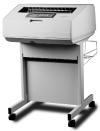 50
Line Printer
Impact Printer (ต่อ)
Dot Matrix Printer
เครื่องพิมพ์แบบจุด
ใช้การตอกหัวเข็มผ่านผ้าหมึกทำให้เกิดตัวอักขระ หรือรูปภาพ
จำนวนหัวเข็ม 9, 18, 24 
เหมาะกับกระดาษ A4 F4 หรือต่อเนื่อง
คุณภาพการพิมพ์น้อย
สามารถพิมพ์พร้อม ๆ กันหลายแผ่นได้
มีความเร็วในการพิมพ์ประมาณ 300 – 1000 Cps
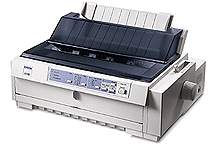 51
Impact Printer (ต่อ)
Line Printer
เครื่องพิมพ์รายบรรทัด
ลักษณะการทำงานจะจัดเรียงตัวอักขระทั้งบรรทัดก่อน แล้วจึงพิมพ์
มีความเร็วในการพิมพ์สูงกว่า Dot Matrix
ใช้งานกับเครื่องขนาดใหญ่ เช่น Mainframe
เหมาะกับกระดาษต่อเนื่องที่มีขนาดใหญ่
ความเร็วในการพิมพ์ประมาณ 3000 lpm
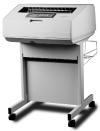 52
Non-Impact
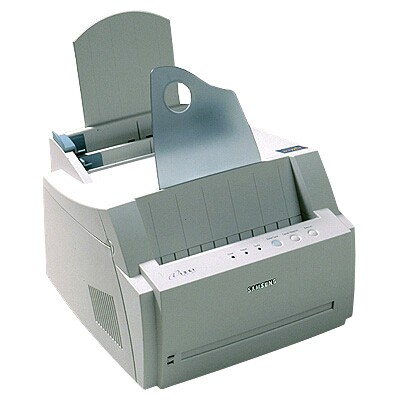 ใช้ผงหมึก หรือน้ำหมึกในการสร้างภาพ หรือข้อความ
บางชนิดใช้วิธีการพ่นน้ำหมึก ลงบนกระดาษ เพื่อให้เกิดภาพ หรือข้อความ
บางชนิดใช้ความร้อน และการกดทับกระดาษเพื่อให้เกิดภาพ หรือข้อความ
แสดงผลที่เป็นรูปภาพ หรือกราฟิกได้ดี
เสียงจะเบากว่าเครื่องพิมพ์ชนิด Impact
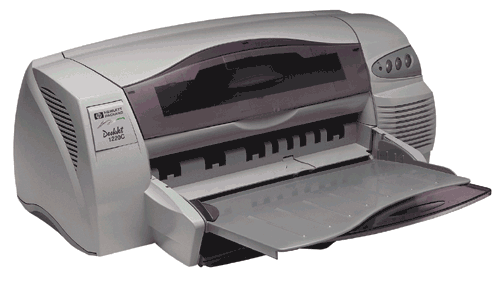 53
Non-Impact (ต่อ)
Inkjet Printer
ใช้วิธีการพ่นหมึกลงบนกระดาษเพื่อให้เกิดข้อความหรือรูปภาพ
สามารถพิมพ์ได้ทั้งสี และขาวดำ
ความละเอียดของงานพิมพ์จะมีหน่วยเป็น dpi
ความเร็วในการพิมพ์จะมีหน่วยเป็น ppm
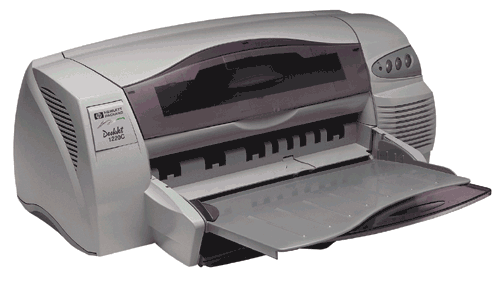 54
Non-Impact (ต่อ)
Laser Printer
ใช้ Laser ในการสร้างภาพลงบน Drum
ผงหมึกจะถูกปล่อยลงไปเกาะที่ Drum
ผงหมึกจะเกาะเฉพาะบริเวณที่ถูกฉาย Laser
ใช้ความร้อนและการกดทับ และรีดออกมาเป็นข้อความ รูปภาพ ต่าง ๆ
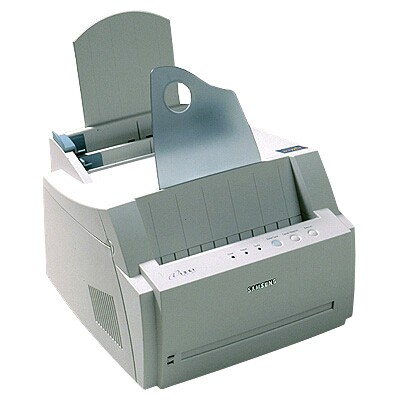 55
Plotter
ลักษณะการทำงานเหมือน Printer
เหมาะกับงาน Graphic ที่มีขนาดใหญ่ เช่น งาน CAD/CAM  การเขียนแบบ เป็นต้น
ใช้สัญญาณข้อมูลที่ส่งจากคอมพิวเตอร์ควบคุมการเคลื่อนที่ของปากกาหรือตลับหมึก
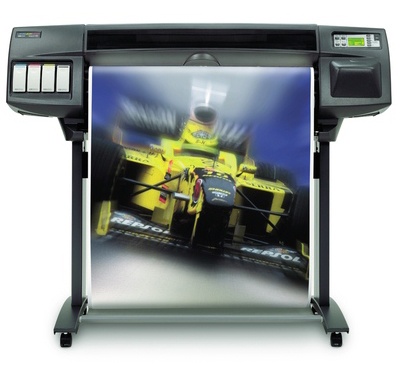 56
Type Of Plotter
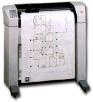 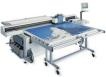 Flatbed Plotter
Drum Plotter
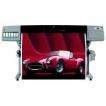 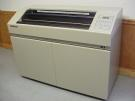 57
Electrostatic Plotter
Ink-Jet Plotter
Projector
เป็นอุปกรณ์แสดงผลข้อมูลที่รับสัญญาณมาจากเครื่องคอมพิวเตอร์ แล้วฉายบนฉากรับ ซึ่งสามารถขยายขนาดให้ใหญ่กว่าต้นฉบับเดิมได้หลายเท่า ทำให้มองเห็นได้ไกล และเคลื่อนย้ายได้สะดวก มีหน่วยวัดความสว่างเป็น ANSI Lumen
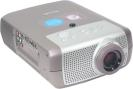 Projector
58
Type Of Projector
LCD Projector
DLP Projector
59
LCD Projector
ใช้เทคโนโลยีแสดงผลแบบจอ LCD
ภาพที่แสดงออกมามีคุณภาพต่ำ
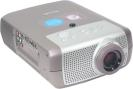 60
DLP Projector
ใช้กระจกขนาดเล็กทำหน้าที่สะท้อนแสงเพื่อให้เกิดความคมชัด
ภาพที่แสดงจะมีคุณภาพสูงกว่า LCD
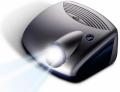 61
Speaker
เป็นอุปกรณ์แสดงผลด้วยเสียง
รับข้อมูลที่เป็นเสียงสังเคราะห์จาก Sound Card มาแสดงผล
สามารถเพิ่ม Accessories ต่าง ๆ เช่น Sub Woofer เพื่อปรับแต่งให้คุณภาพของเสียงดีขึ้นได้
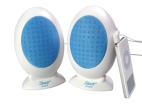 62
Headphone
เป็นอุปกรณ์แสดงผลด้วยเสียงชนิดหนึ่ง
มีลักษณะการทำงานคล้าย ๆ กับ Speaker
บางรุ่นสามารถเพิ่ม Microphone เป็น Input Device ชนิดหนึ่งได้
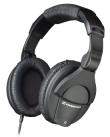 63
หน่วยความจำ (Memory Unit)
ทำหน้าที่เก็บข้อมูล หรือชุดคำสั่งต่าง ๆ ที่ได้รับจากภายนอกเข้ามาเก็บไว้เพื่อรอการประมวลผล รวมทั้งยังเก็บผลลัพธ์ที่ประมวลผลได้ไว้รอการแสดงผลด้วย
Central processing Unit
Arithmetic and Logic Unit  
Control Unit
Memory Unit
Main Memory
Secondary Memory
64
หน่วยความจำหลัก (Main Memory)
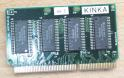 1. ROM
    (Read Only Memory)
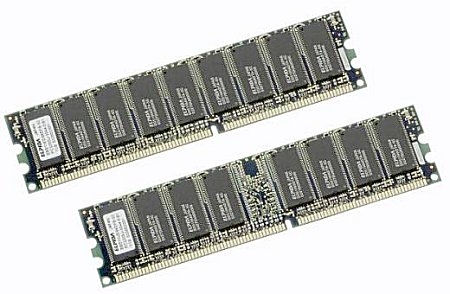 2. RAM
   (Random Access Memory)
65
ROM
เป็นหน่วยความจำที่บันทึกสารสนเทศ หรือคำสั่งเริ่มต้น (Start up) ของระบบ ซึ่งสารสนเทศ หรือข้อมูลทั้งหมดจะถูกบันทึกมาจากโรงงานผู้ผลิต สามารถอ่านได้แต่ไม่สามารถแก้ไขได้
66
ข้อดีของ ROM
ข้อมูลจะไม่ถูกลบหายไป ถึงแม้ว่าจะปิดเครื่องคอมพิวเตอร์ หรือไม่มีกระแสไฟฟ้าหล่อเลี้ยง
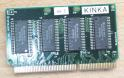 ROM
(Read Only Memory)
67
ROM แบ่งออกได้เป็น 4  ประเภท 

    1.1 Prom : Programmable Read Only Memory แก้ไขที่โรงงานได้ 1 ครั้ง
    1.2 EProm : Erasable Programmable Read Only Memory 
          แก้ไขโดยใช้แสงอุลตร้าไวโอเล็ต
     1.3 EEProm : Electronic Erasable Programmable Read Only Memory 
         แก้ไขโดยใช้แรงดันไฟฟ้า
     1.4 Flash Rom แก้ไขได้หลายครั้ง เป็น Rom แบบที่ใช้ทั่วไปในขณะนี้
68
RAM
หน่วยความจำชนิดนี้ จะสามารถเก็บข้อมูลได้เฉพาะเวลาที่มีกระแสไฟฟ้าหล่อเลี้ยงเท่านั้นเมื่อใดก็ตามที่ไม่มีกระแสไฟฟ้า มาเลี้ยงข้อมูลที่อยู่ภายในหน่วยความจำจะหายไปทันที หน่วยความจำแรม ทำหน้าที่เก็บชุดคำสั่งและข้อมูลที่ระบบคอมพิวเตอร์กำลังทำงานอยู่ด้วย ไม่ว่าจะเป็นการนำเข้าข้อมูล (Input) หรือ การนำออกข้อมูล (Output)
69
RAM : Random Access Memory หน่วยความจำหลักที่ต้องมีไฟเลี้ยงตลอด (Volatile) แบ่งย่อยได้อีกเป็น 2 แบบ
    1.1 Static Ram ไม่ต้องมีการ Refresh ข้อมูล ทำงานเร็ว แต่ราคา   
               แพง นำมาทำเป็น Cache Memory
    1.2 Dynamic Ram ต้องมีการ Refresh ข้อมูล ทำงานช้า แต่ราคา           ถูก นำมาทำเป็น แรมในคอมพิวเตอร์
70
ตาราง Access Time
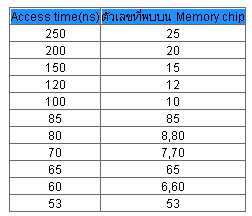 71
หน่วยความจำสำรอง (Secondary Memory)
สื่อหรืออุปกรณ์ต่าง ๆ ที่ช่วยเสริมศักยภาพในการจัดเก็บข้อมูลให้กับเครื่องคอมพิวเตอร์ ทำให้สามารถเก็บข้อมูลได้มากขึ้น และสามารถเคลื่อนย้ายข้อมูลจากเครื่องหนึ่ง ไปอีกเครื่องหนึ่งได้
72
Secondary Storage Device
Floppy Disk
Hard Disk
Compact Disc
Removable Drive
Magnetic Tap & Tap Drive
Memory Stick
73
Floppy Disk
ขนาด 3.5” , 5” , 8”
บันทึกข้อมูลได้สูงสุด 1.44 MB
มี 2 ชนิด คือ HD (High Density) & DS (Double Side)
ราคาถูก
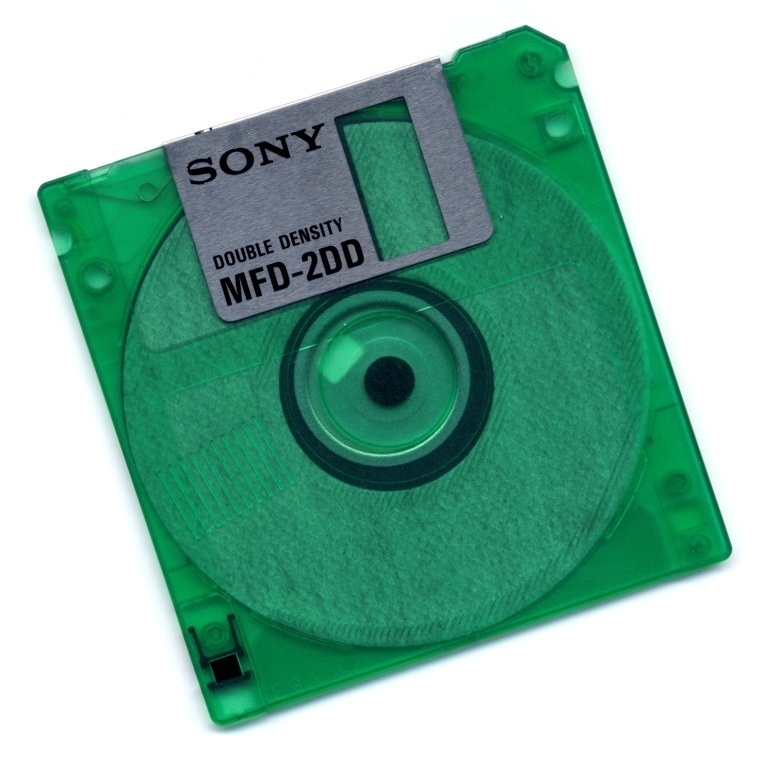 74
Hard Disk
ลักษณะเป็นกล่องสี่เหลี่ยม
มีจานแม่เหล็กเรียงซ้อนกันใน Spindle หลายแผ่น
แผ่นแม่เหล็กแต่ละแผ่นบันทึกข้อมูลได้ 2 หน้า
ความเร็ววัดเป็น rpm (Round Per Minute)
มาตรฐานรับส่งข้อมูล Ultra DMA & ATA
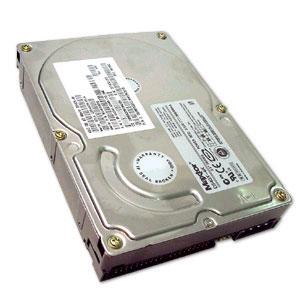 75
แสดงการจัดวางอุปกรณ์ภายใน Hard Disk
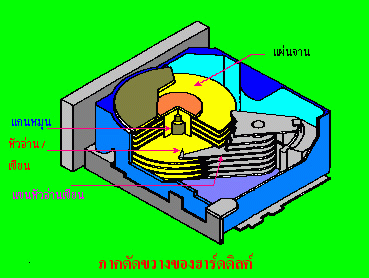 76
แสดงการจัดวางตำแหน่งหัวอ่าน
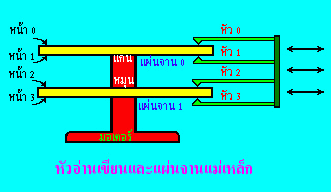 77
ความจุของข้อมูล
1 ไบต์ (byte) = 8 บิต (bit)
1 กิโลไบต์ (Kilobyte) = 1,024 ไบต์
1 เมกะไบต์ (Megabyte) = 1,048,576 ไบต์
1 กิกะไบต์ (Gigabyte) = 1,073,741,824 ไบต์
1 เทราไบต์ (Terabyte) = 1,099,511 ล้านไบต์
1 พิโตไบต์ (Petobyte) = 1,125,899,906 ล้านไบต์
78
Compact Disc
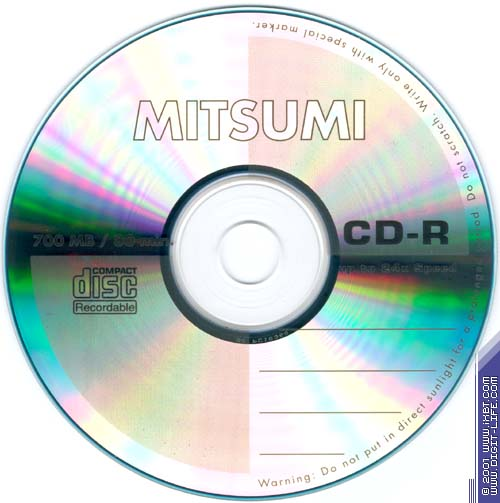 ลักษณะทรงกลมเคลือบด้วยสารคาร์บอเนต
เก็บข้อมูลแบบ Digital
ความจุ 650 MB (74 นาที), 700MB(80   นาที), 800MB (90 นาที)
เหมาะกับข้อมูลแบบ
  Multimedia
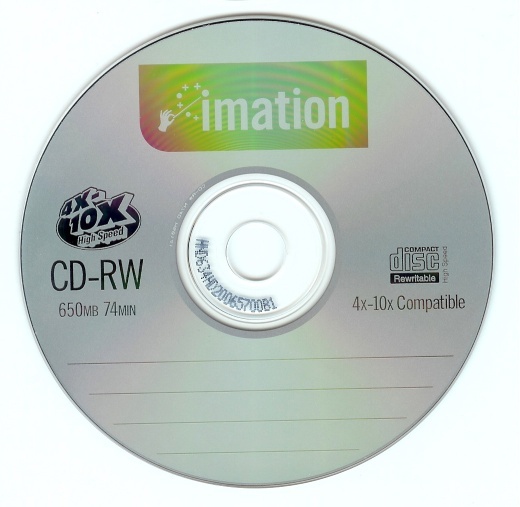 79
Removable Drive
มีขนาดเล็ก เคลื่อนย้ายสะดวก
ความจุ 64, 128, 256 จนถึง    4 GB
ใช้คู่กับ Port USB
สามารถเก็บข้อมูลได้หลายประเภท เช่น Data, MIDI, MP3, Clip, Multimedia เป็นต้น
80
Magnetic Tape
ใช้สำหรับสำรองข้อมูล
ความจุประมาณ 20 GB
เหมาะกับองค์กรขนาดใหญ่ที่มีข้อมูลมาก ๆ 
อุปกรณ์ในการอ่าน / เขียนข้อมูล คือ Tap Drive
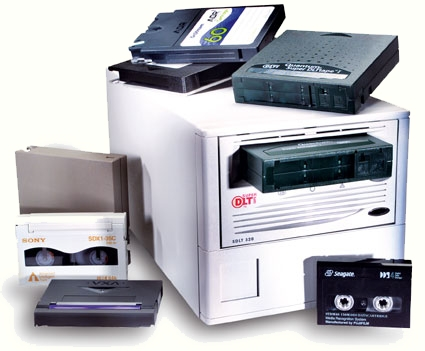 81
Memory Stick
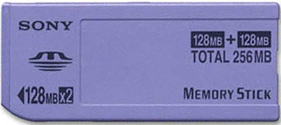 เหมาะกับการเก็บภาพ เสียง ที่เป็น Digital
การอ่าน / เขียนจะทำที่แผ่นทองเหลือง (IC Chip )
นิยมใช้กับกล้อง กล้องถ่ายวิดีโอ  Palm PDA โทรศัพท์มือถือที่เป็นระบบ Digital
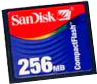 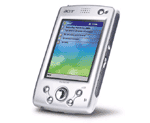 82
อุปกรณ์อื่น ๆ (Other Device)
Mainboard
Sound Card
Floppy Drive
CD-ROM Drive
Network Card
Modem
Power Supply
UPS
83
แผงวงจรหลักหรือเมนบอร์ด
	เป็นอุปกรณ์ชนิดหนึ่งที่รวมทุกหน่วยของระบบไว้ด้วยกัน ซึ่งประกอบด้วย ชิปเซ็ต พอร์ต สล็อต บัส
บัส (Bus)
		หมายถึง ช่องทางการขนถ่ายข้อมูลจากอุปกรณ์หนึ่งไปยังอุปกรณ์หนึ่งของระบบคอมพิวเตอร์
ชิปเซ็ต (Chipset)
	ชิปเซ็ต (chip set) เป็นองค์ประกอบหลักของเมนบอร์ด เมนบอร์ดอาจจะประกอบด้วยอุปกรณ์สำคัญ ๆมากมาย แต่ส่วยใหญ่แล้วจะถอดเปลี่ยนหรือเลือกใส่ก็ได้ แต่องค์ประกอบหลักที่คงที่และไม่สามารถเปลี่ยนแปลงได้ก็คือส่วนที่เรียกว่า ชิปเซ็ต นั่นเอง
84
พอร์ต (Port)
	เป็นช่องสำหรับต่ออุปกรณ์หน่วยรับข้อมูล และหน่วยแสดงผล รวมทั้งอุปกรณ์สนับสนุนอื่นๆ โดยทั่วไปพอร์ตมาตรฐานได้แก่ ซีเรียลพอร์ต พาราเลลพอร์ต และยูเอสบีพอร์ต
 สล็อต หรือ ซ็อคเก็ต
	เป็นช่องเสียบเพื่อขยายความสามารถในการทำงานของคอมพิวเตอร์
85
ไฟเลี้ยง
Main board
อนุกรม
CPU
ขนาน
AGP
PCI
เมาส์
คีย์บอร์ด
ISA
USB
Chip Set
RAM
Hard disk/CD
Floppy disk
แผงวงจรหลักหรือเมนบอร์ด
86
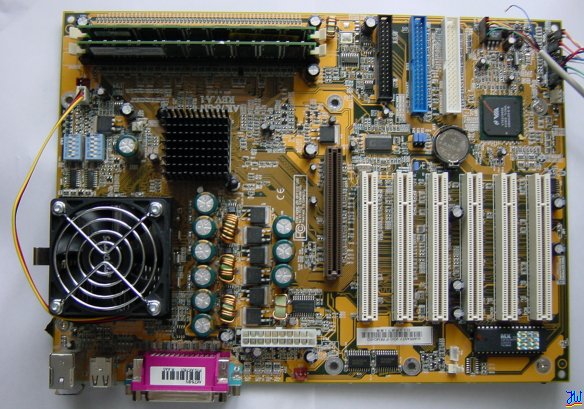 87
Display Card
เป็นการ์ดสำหรับการแสดงผล
ทำหน้าที่แปลง Digital Signal เป็น Analog Signal
บางรุ่นจะ Share RAM จาก Mainboard มาใช้ในการแสดงภาพ บางรุ่นจะมีเป็นของตัวเองตั้งแต่ 8 MB ขึ้นไป
ใช้กับ Slot AGP และ PCI บน Mainboard
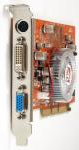 88
Sound Card
ทำหน้าที่รับสัญญาณเสียงจากภายนอกมาประมวลผล
ต้องอาศัย Software ช่วยในการส่งสัญญาณเสียงออกทาง Speaker หรือ Headphone
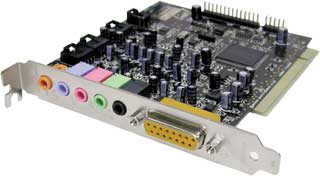 89
Floppy Drive
อุปกรณ์อ่าน / เขียนข้อมูลลงบนแผ่น Disk
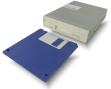 90
CD-ROM Drive
ใช้อ่านข้อมูลที่บันทึกไว้ใน CD-ROM 
อัตราการส่งผ่านข้อมูลมีตั้งแต่ 8x – 52x (1x = 150 kbps)
บางรุ่นสามารถอ่านแผ่น DVD ได้
บางรุ่นสามารถเขียนข้อมูลลง CD ได้ เรียกว่า CD-Writer
บางรุ่นสามารถอ่านแผ่น DVD ได้ และเขียนข้อมูลลง CD-ROM ได้เรียกว่า Combo Drive
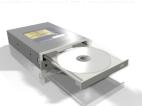 91
Network Card
ทำหน้าที่ในการเชื่อมต่อเข้ากับเครือข่าย
ความเร็วตั้งแต่ 10 – 1000 mbps
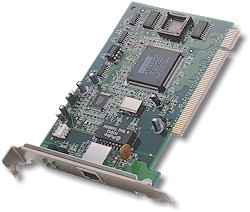 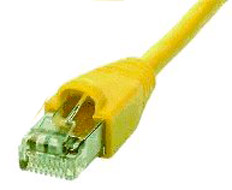 92
Modem
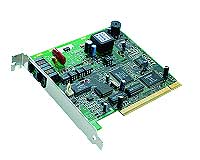 เป็นอุปกรณ์ในการรับ / ส่งข้อมูลในเครือข่าย Internet
แปลง Digital Signal เป็น Analog Signal เรียกว่า Modulator
แปลง Analog Signal เป็น Digital Signal เรียกว่า De-Modulator
หน่วยวัดความเร็วเป็น Kbps
Internal Modem
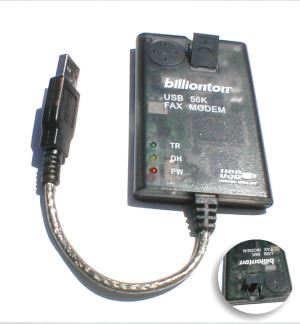 External Modem
93
Power Supply
ทำหน้าที่ปรับระดับแรงดันไฟฟ้า ให้เหมาะสมกับคอมพิวเตอร์ 
เป็นอุปกรณ์ที่จ่ายไฟฟ้าไปให้กับอุปกรณ์ต่าง ๆ ภายในเครื่อง
บางรุ่นอาจจะจ่ายไฟให้อุปกรณ์ต่อพ่วงต่าง ๆ เช่น Monitor ได้
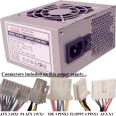 94
Uninterruptable Power Supply : UPS
รักษาแรงดันของกระแสไฟฟ้า 
กรองสัญญาณไฟฟ้า 
สำรองไฟฟ้า เพื่อจ่ายให้คอมพิวเตอร์ และอุปกรณ์ต่าง ๆ ในกรณีที่ไฟฟ้าตก หรือดับกะทันหัน
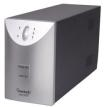 95
การบำรุงรักษาเครื่องคอมพิวเตอร์
หลีกเลี่ยงสิ่งที่เป็นอันตรายต่อเครื่องคอมพิวเตอร์
การดูแลรักษาเครื่องคอมพิวเตอร์
96
หลีกเลี่ยงสิ่งที่เป็นอันตรายต่อคอมพิวเตอร์
การเปิด / ปิดเครื่องคอมพิวเตอร์บ่อย ๆ 
ความร้อน
ฝุ่นละออง
น้ำ
กระแสไฟฟ้า
สนามแม่เหล็กไฟฟ้า
97
การดูแลรักษา
ควรปิดเครื่องให้สนิทอยู่เสมอ
ความตั้งเครื่องห่างจากผนังกำแพง
ควรเปิดฝาเครื่องเพื่อเป่าทำความสะอาดภายในตัวอย่างสม่ำเสมอ
ควรต่อสายดินจาก Case ที่เป็นโลหะไปยังอุปกรณ์อื่น ๆ ที่ตั้งอยู่บนพื้น
ควรติดตั้ง UPS เพื่อป้องกัน ไฟตก ไฟกระชาก ที่อาจเกิดขึ้น
ควรเปิดเครื่องใหม่หลังจากปิดเครื่องแล้วอย่างน้อย 10 วินาที
หลีกเลี่ยงการนำน้ำ หรือขนมมาวางใกล้ ๆ คอมพิวเตอร์
98
การเลือกซื้อ
ComputeR
99
ความจำเป็นใช้งาน
ควรคำนึงถึง 
งานที่ทำจำเป็นต้องใช้เครื่องคอมพิวเตอร์หรือไม่ ? 
เนื่องจากคอมพิวเตอร์เป็นอุปกรณ์และล้าสมัยเร็ว หากพิจารณาแล้วว่าจำเป็นก็ควรซื้อ แต่ต้องเลือกซื้อเครื่องที่มีคุณสมบัติเหมาะสมกับงาน
100
วัตถุประสงค์ในการใช้งาน
ควรคำนึงถึง 
   ใช้คอมพิวเตอร์เพื่อทำงานอะไร? 
  ซึ่งต้องพิจารณาวัตถุประสงค์ในการใช้งาน เช่น นำมาใช้ในงานสำนักงาน  นำมาใช้เพื่อความบันเทิง เป็นต้น
101
งบประมาณ
ควรคำนึงถึง 
 มีงบประมาณเท่าไร ? 
ที่จะสามารถจัดซื้อคอมพิวเตอร์ได้
ตรงกับความต้องการและการใช้งาน
ก็จะเกิดประโยชน์อย่างสูงสุด
102
Assignment
ให้นักศึกษาแต่ละคนไปหา Spec. ของเครื่องคอมพิวเตอร์ (PC) 1 เครื่อง โดยบอกคุณสมบัติของ...
103
CPU
Hard disk
RAM
CD-ROM Drive
Monitor
MODEM
Sound Card
104